Кайгырталар
Яраталар
Аңлыйлар
Гаилә
Уртак хуҗалык
Буын калдыру
Тәрбиялиләр
Ярдәм итәләр
Ышалар
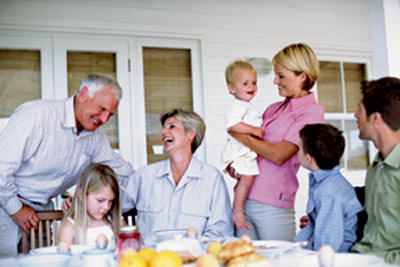 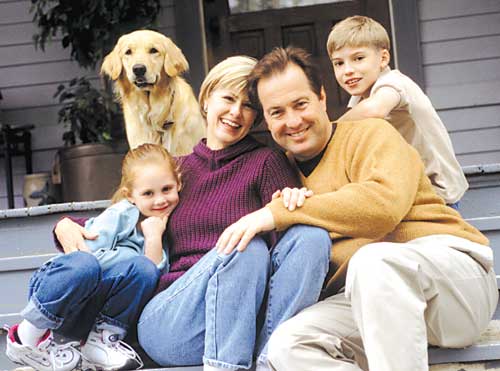 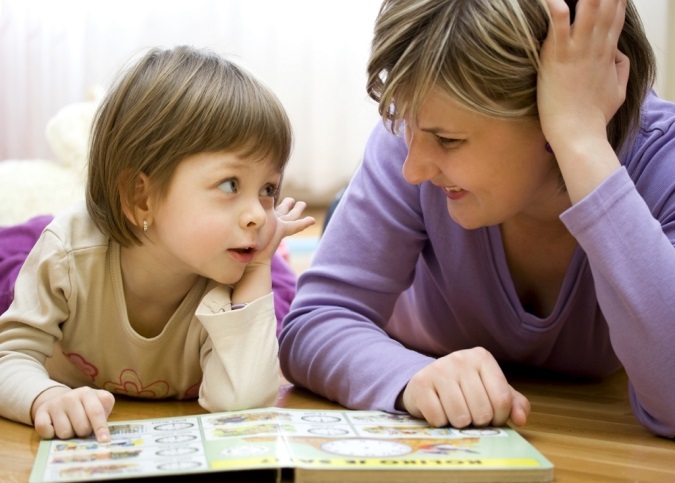 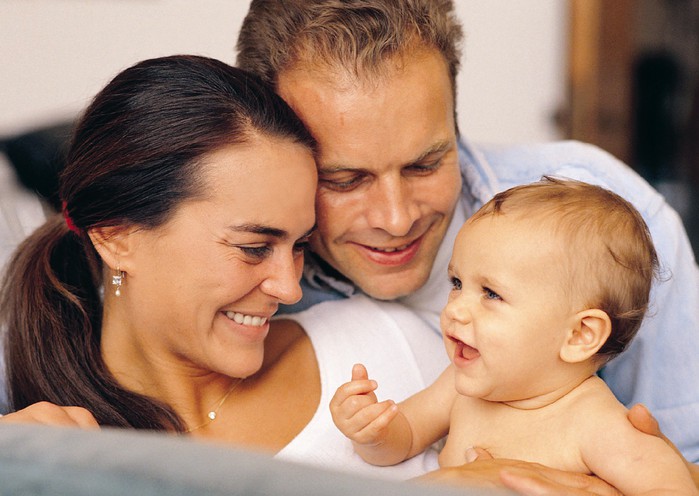 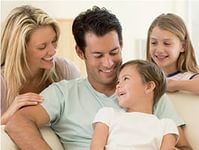 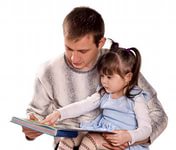 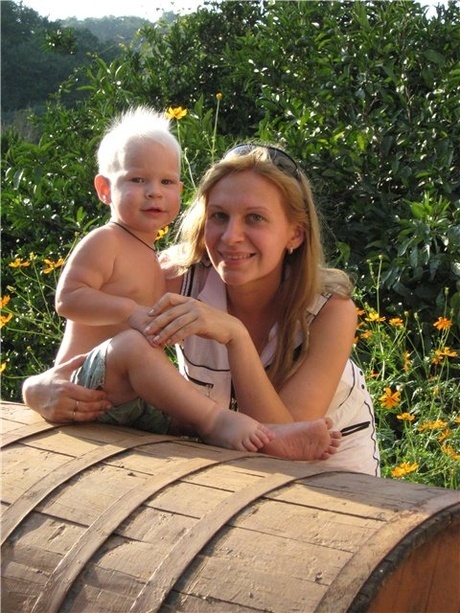 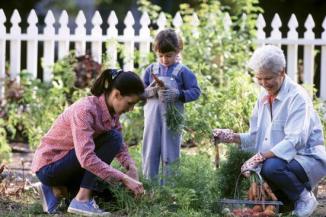 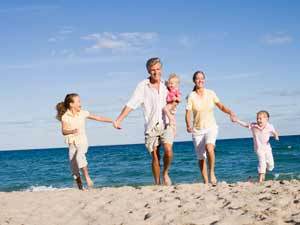